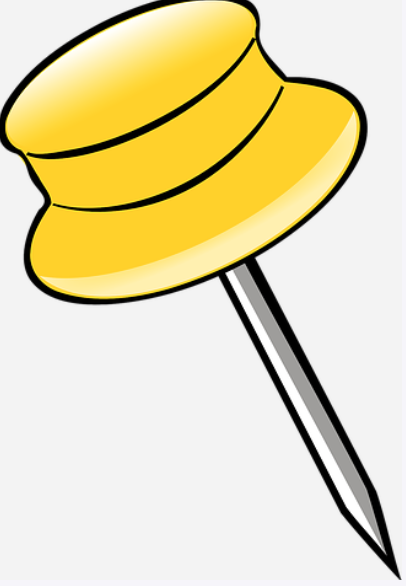 Text Analysis Marking Sheet
What How Why
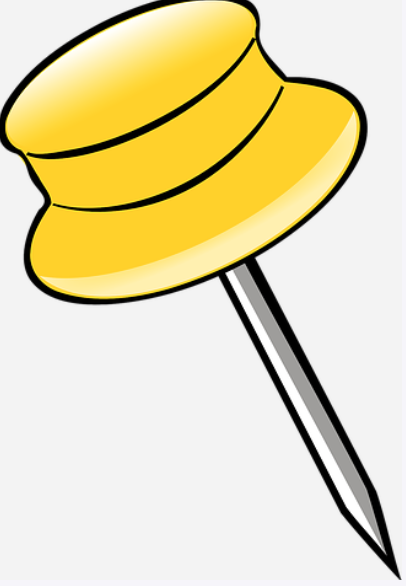 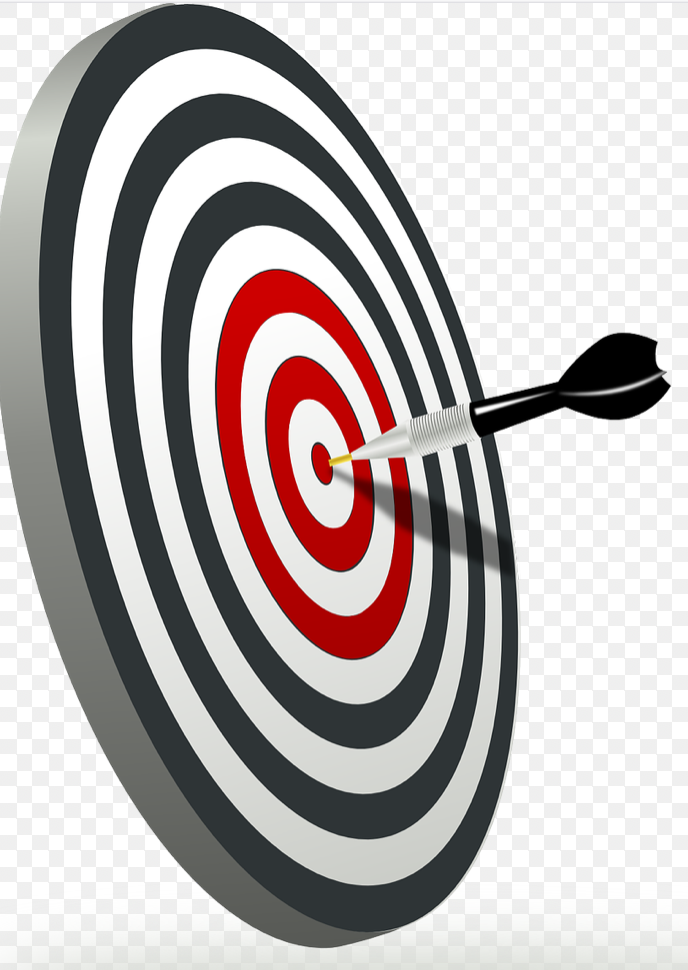 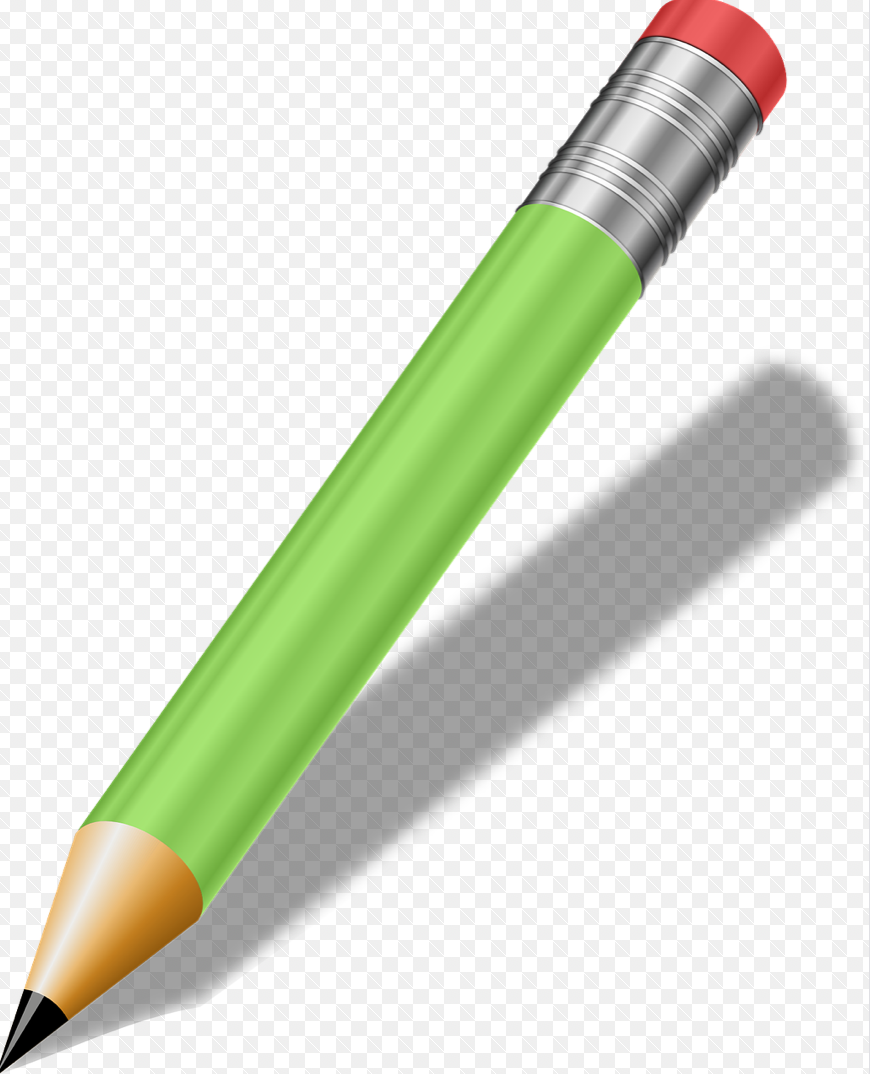 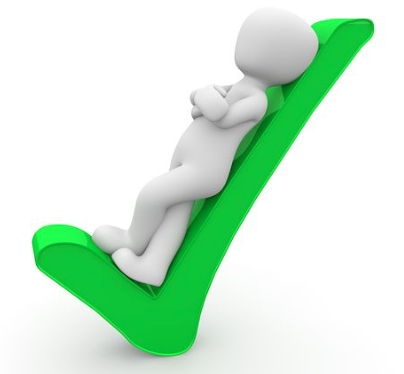